Podniková ekonomika
Model podniku
Stát
Ú č e t n i c t v í
Podnik (kombinace VF)
Dodavatel
Odběratel
Prodej
Nákup
Řízení – plánování, organizace,vedení, rozhodování
Výroba
ŘLZ
2
Vývoj situace podniků na území ČR
Dříve:
centralizované podnikání
byrokratizace ekonomiky
vytváření velkých ekonomických celků
výběr vedoucích pracovníků podřízen politickým kritériím
vytváření nadbytečných kapacit
deformace cen
ztráta konkurenční schopnosti
3
Vývoj situace podniků na území ČR
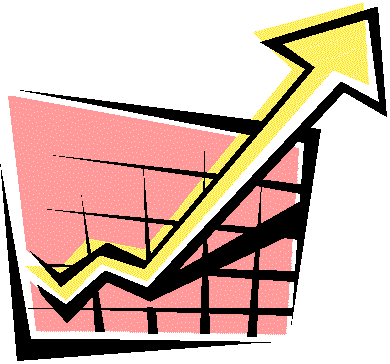 Dnes:
privatizace
způsob: restituce, malá a velká privatizace
vznik investičních fondů – mocenské boje
Zdroj: ČEKIA
4
Stakeholderské pojetí podniku
myšlenkový proud
80. léta
posun od finančního a hmotného kapitálu k nehmotnému
shareholderské pojetí        stakeholderské pojetí podniku
stakeholdeři
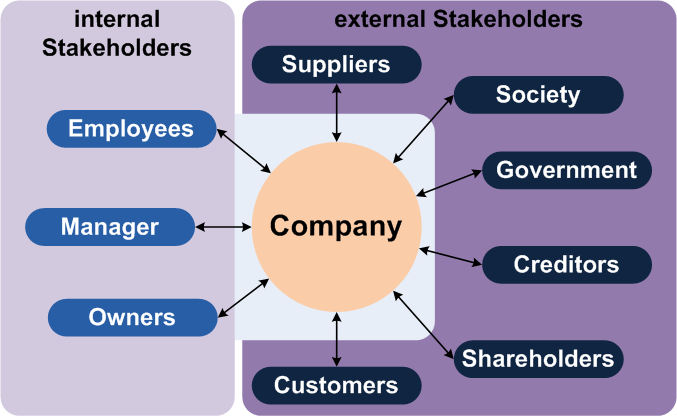 5
Očekávání a moc stakeholderů
vykonávání zajímavé a dobře placené práce
maximalizace zúročení úvěrů a jistoty jejich návratnosti
maximalizace zúročení vloženého kapitálu
odvádění daní, zajišťování zaměstnanosti, sponzorování věřejně prospěšné činnosti
vstřícného a spolehlivého partnera, který za přiměřené ceny poskytuje kvalitní výrobky či služby
spolehlivého zákazníka, který hradí své závazky a je možno dohodnout se na dobré ceně
Přiřaďte:

vlastníci
zaměstnanci
věřitelé
dodavatelé
odběratelé
stát
6
Životní cyklus podniku
založení
růst
stabilizace
krize
zrušení a zánik
7
Založení podniku
Založení podniku x vznik
Podnikatelský plán
obsah
struktura plánu
shrnutí 
charakteristika podniku a jeho cíle
organizace podniku a klíčové osobnosti – management
analýza okolí společnosti (analýza trhu, odbyt, výroba,…)
analýza silných a slabých stránek
finanční plán
harmonogram
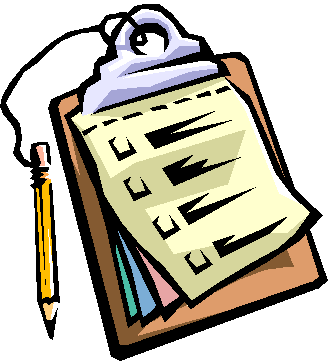 8
Příklad: Jihomoravské inovační centrum – doporučení pro podnikatelský plán:
stručné shrnutí – podnikatelská myšlenka, cíle, konkurenční výhoda, jedinečnost produktu a jeho ochrana, cílové segmenty trhu, finanční cíle, potenciální zisk
popis projektu – popis produktu a jeho přínosu (zda se jedná o výrobek či službu, výhody, jedinečnost), identifikace zákaznických segmentů (pro koho je výrobek/služba určena, jaké potřeby produkt uspokojuje), ochrana duševního vlastnictví (patenty, obchodní značky, copyright a jiná práva), tým (zkušenosti, vzdělání a dosažené úspěchy členů týmu), definice cílů projektu
analýzy – trh (jednotlivé segmenty, konkurenční produkty, síla konkurentů), dodavatelé, odběratelé, výrobní proces a nákladová rozvaha, výzkum a vývoj
SWOT analýza – shrnutí a vyhodnocení projektu
návrhová část – cíle (definice cílů projektu v čase), strategie (produktu, ceny, distribuce, propagace, procesů a lidí)
finance – náklady, předpoklad výnosů, projekce nákladů a výnosů, aktiv a pasiv a cash-flow
analýza rizik – vnitřní rizika projektu (ta, která můžete ovlivnit), vnější rizika projektu (např. právní prostředí, konkurence vyvíjející podobný produkt apod.), opatření k minimalizaci rizik
9
Růst podniku
sdružování 
fúze
akvizice 
joint venture
Ke konci roku 2005 bylo
celosvětově uzavřeno 24
806 fúzí a akvizic v
celkové hodnotě 2 059
miliard USD, což představuje
19% nárůst oproti výsledkům
z roku 2004.
	Zdroj: KPMG
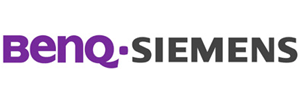 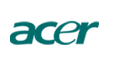 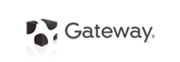 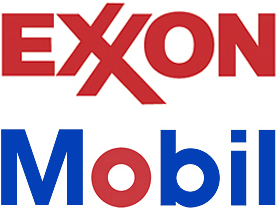 10
Fáze stabilizace
optimální velikost 
snaha o udržení na trhu
potřeba neustálé analýzy tržního podílu, ek. výsledků, SWOT,…
11
Fáze krize
Příčiny
Shodné znaky
Řešení
12
Zánik
Dobrovolně/ z donucení
Zrušení
S likvidací/ bez likvidace
13
Charakteristiky právních forem podnikání
způsob a rozsah ručení vlastníků
oprávnění k řízení
počet zakladatelů
nároky na počáteční kapitál
administrativní náročnost a rozsah výdajů spojených se založením a provozováním podniku
účast na zisku
finanční možnosti 
daňové zatížení
zveřejňovací povinnost
14
Právní forma podnikání
Podnik jednotlivce
Osobní společnosti (vos, ks)
Kapitálové společnosti (s.r.o., a.s.)
Družstva
Státní podniky
15
Podnik jednotlivce
způsob a rozsah ručení vlastníků
oprávnění k řízení
počet zakladatelů
nároky na počáteční kapitál
administrativní náročnost a rozsah výdajů spojených se založením a provozováním podniku
účast na zisku
finanční možnosti 
daňové zatížení
zveřejňovací povinnost
16
Podnik jednotlivce
podmínky pro provozování živnosti:
dosažení věku 18 let
způsobilost k právním úkonům
bezúhonnost
splněná daňová povinnost vůči daňovému úřadu a SPSZ


typy živností:
Ohlašovací
Koncesované
17
Ohlašovací živnosti
Řemeslné (výuční list nebo 3 roky praxe)
Vázané (zvláštní podmínky)
Volné
Příklad: přiřaďte k
typům živností:
Řeznictví
Výroba textilu
Provádění staveb
Mlékárenství
Pivovarnictví a sladovnictví
Průvodcovská činnost
Ubytovací služby
18
Koncesované živnosti
Odborná způsobilost
Všeobecné podmínky
1.7.2008 (novela živnostenského zákona)
Platností novely živnostenského zákona došlo ke změnám v koncesovaných živnostech. Koncesní listina je nahrazena výpisem ze živnostenského rejstříku. Změnil se počet koncesovaných živností, protože některé byly přesunuty do živností volných. Podmínka odborné způsobilosti pro koncesované živnosti zůstává, ale je stanovena pro každou živnost zvlášť.
19
Postup založení živnosti
Ověření, o jakou živnost se jedná
(Výpis z rejstříku trestů ČR (50Kč))
Doklad o absenci nedoplatků vůči státu (FÚ)
Živnostenský úřad – dle místa trvalého bydliště (vydání ŽL 1000Kč, 15 dnů)
Podnikat lze ode dne ohlášení živnosti (obdržíme ŽL a IČ)



http://www.jakpodnikat.cz/jak-zacit-podnikani.php
V registračním formuláři lze:
ohlásit živnost 
registrovat se na daň z příjmu fyzických osob 
registrovat se na zdravotní pojištění 
registrovat se na sociální pojištění
plátce DPH- k tomu je třeba vyplnit i přílohu 
Silniční daň
Nemocenské pojištění
daň z nemovitostí
20
VOS
způsob a rozsah ručení vlastníků
oprávnění k řízení
počet zakladatelů
nároky na počáteční kapitál
administrativní náročnost a rozsah výdajů spojených se založením a provozováním podniku
účast na zisku
finanční možnosti 
daňové zatížení
zveřejňovací povinnost
21
KS
způsob a rozsah ručení vlastníků
oprávnění k řízení
počet zakladatelů
nároky na počáteční kapitál
administrativní náročnost a rozsah výdajů spojených se založením a provozováním podniku
účast na zisku
finanční možnosti 
daňové zatížení
zveřejňovací povinnost
22
SRO
způsob a rozsah ručení vlastníků
oprávnění k řízení
počet zakladatelů
nároky na počáteční kapitál
administrativní náročnost a rozsah výdajů spojených se založením a provozováním podniku
účast na zisku
finanční možnosti 
daňové zatížení
zveřejňovací povinnost
23
AS
Německý model
způsob a rozsah ručení vlastníků
oprávnění k řízení
počet zakladatelů
nároky na počáteční kapitál
administrativní náročnost a rozsah výdajů spojených se založením a provozováním podniku
účast na zisku
finanční možnosti 
daňové zatížení
zveřejňovací povinnost
Anglický model
24
Úkoly na seminář
Zjistěte vývoj sazby daně z příjmu 
právnických osob v ČR za léta 1999 – 2010
Fyzických osob v ČR za léta 1999 – 2010
Porovnejte současnou sazbu FO v ČR se sazbou vybraného státu
25
Děkuji za pozornost
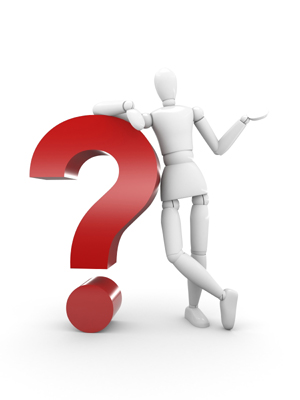 26